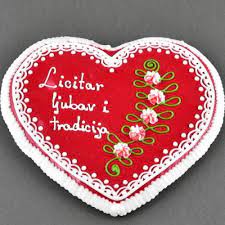 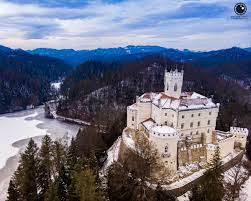 Materijalna i nematerijalna kulturna baština brežuljkastog zavičaja
Rastoke su predvorje Plitvičkih jezera, od kojih su udaljene oko 33 km, pa se zbog toga nazivaju i Male Plitvice.

 U Rastokama se nekad snaga vode koristila kao glavni i jedini pokretač mlinova, a   stare kuće i mlinice kojima ovo naselje obiluju prepoznatljive su svakome. 

Prva mlinica datira iz 17. stoljeća, a pretpostavlja se i ranije, dok je najveći broj nastamba sagrađen krajem 19. i početkom 20. stoljeća. 
Mlinarsko naselje koje su tada sagradili mještani, i dan danas živi u skladu s prirodom.
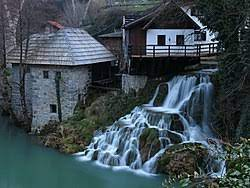 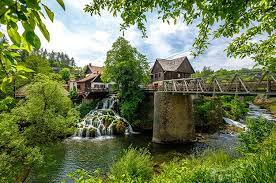 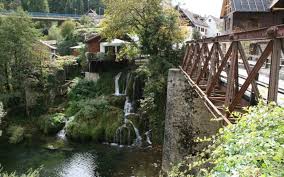 Rastoke – „ Male Plitvice”, vodeničarsko naselje
Dvor Trakošćan je kulturno dobro, zaštićena je povijesna cjelina koja se sastoji od dvorca, građevina uz dvorac, perivoja i parka šume s jezerom. Nalazi se zapadno od grada Varaždina.
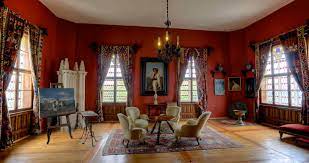 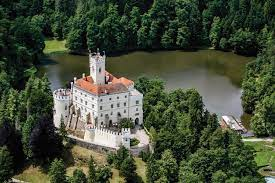 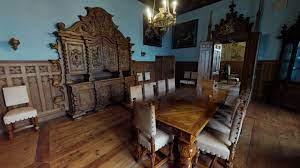 Dvorac Trakošćan
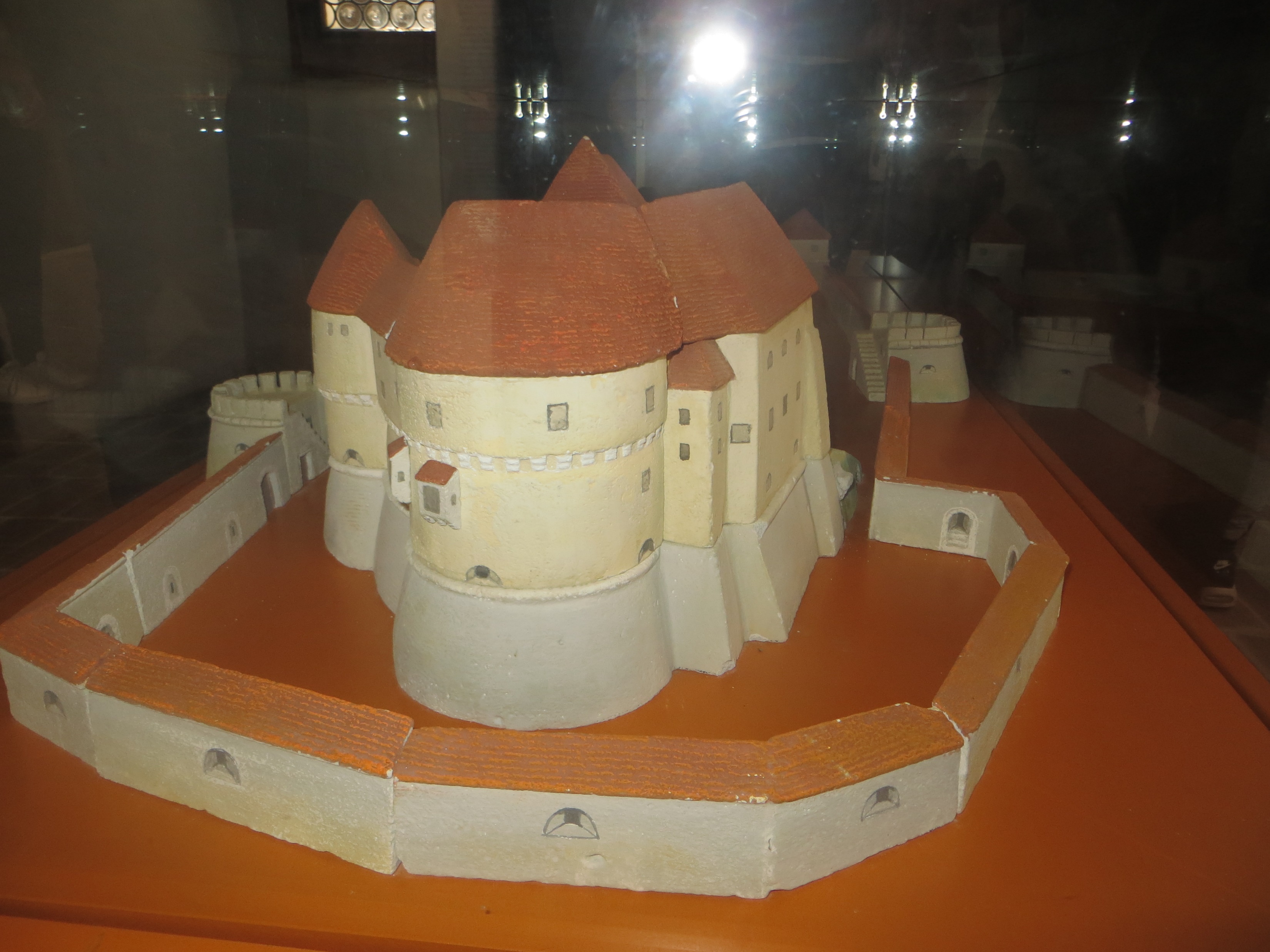 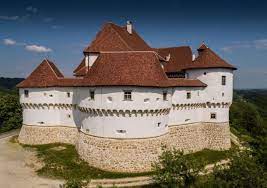 Dvor Veliki Tabor
Smješten na SZ Hrvatske.
Krase ga kule i zidine.
Danas se u muzeju održavaju izložbe, viteški turniri s mačevanjem i druge kulturne manifestacije.
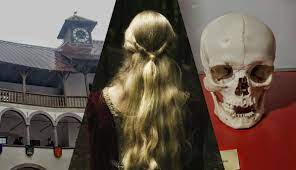 Pronađi legendu o Veroniki Desinićkoj.
Virtualna Šetnja (virtuabit.com)
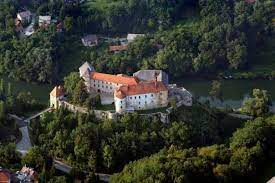 Dvorac Ozalj
Smješten u blizini Karlovca.
Pokraj njega teče rijeka Kupa.
Zavičajni muzej.
Hušnjakovo, najznačajnije nalazište fosilnoga čovjeka u Hrvatskoj. U polušpilji na brdu kraj Krapine potkraj XIX. i na početku XX. st.  Dragutin Gorjanović – Kramberger otkrio je ostatke više desetaka pleistocenskih ljudi neandertalskoga tipa koji su živjeli u srednjem paleolitiku, prije približno 130 000 godina. Područje je 1948. zaštićeno kao paleontološki spomenik prirode.
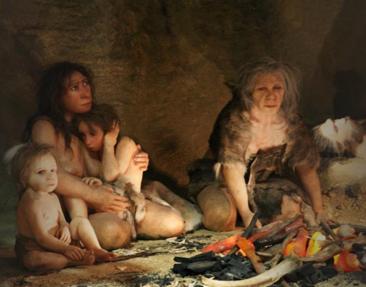 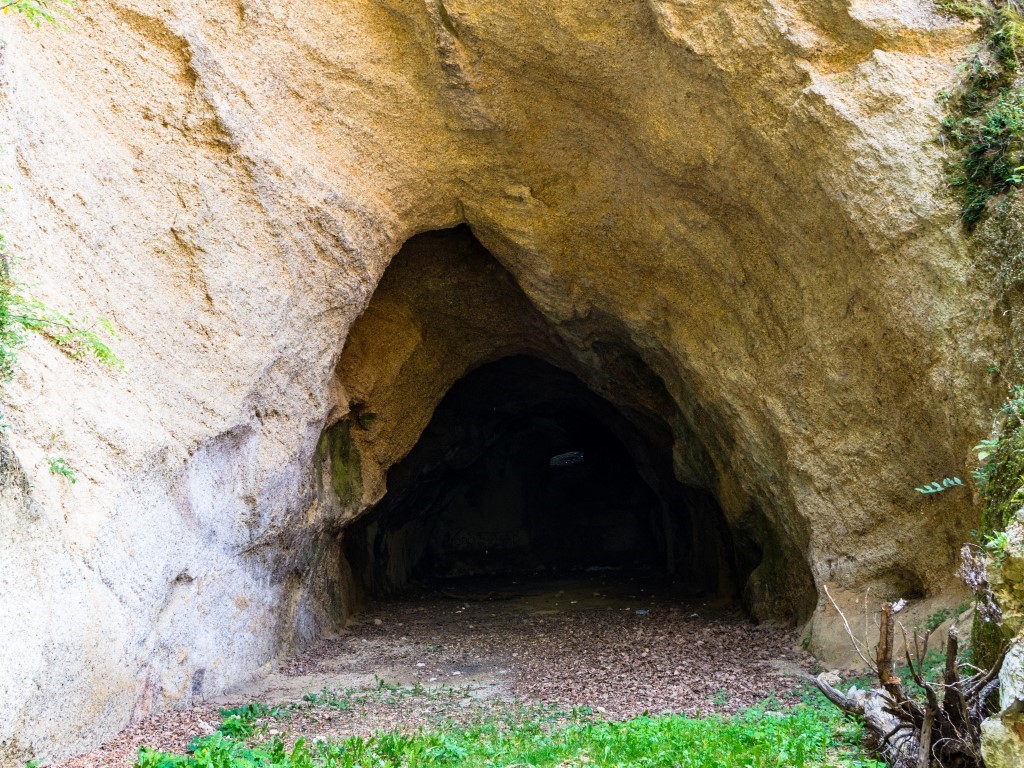 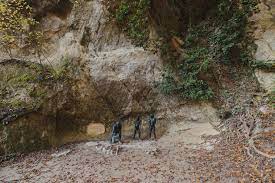 Hušnjakovo brdo
Virtualan šetnja Muzejem krapinskih neandertalaca 
Unity WebGL Player | N3VR (novena.hr)
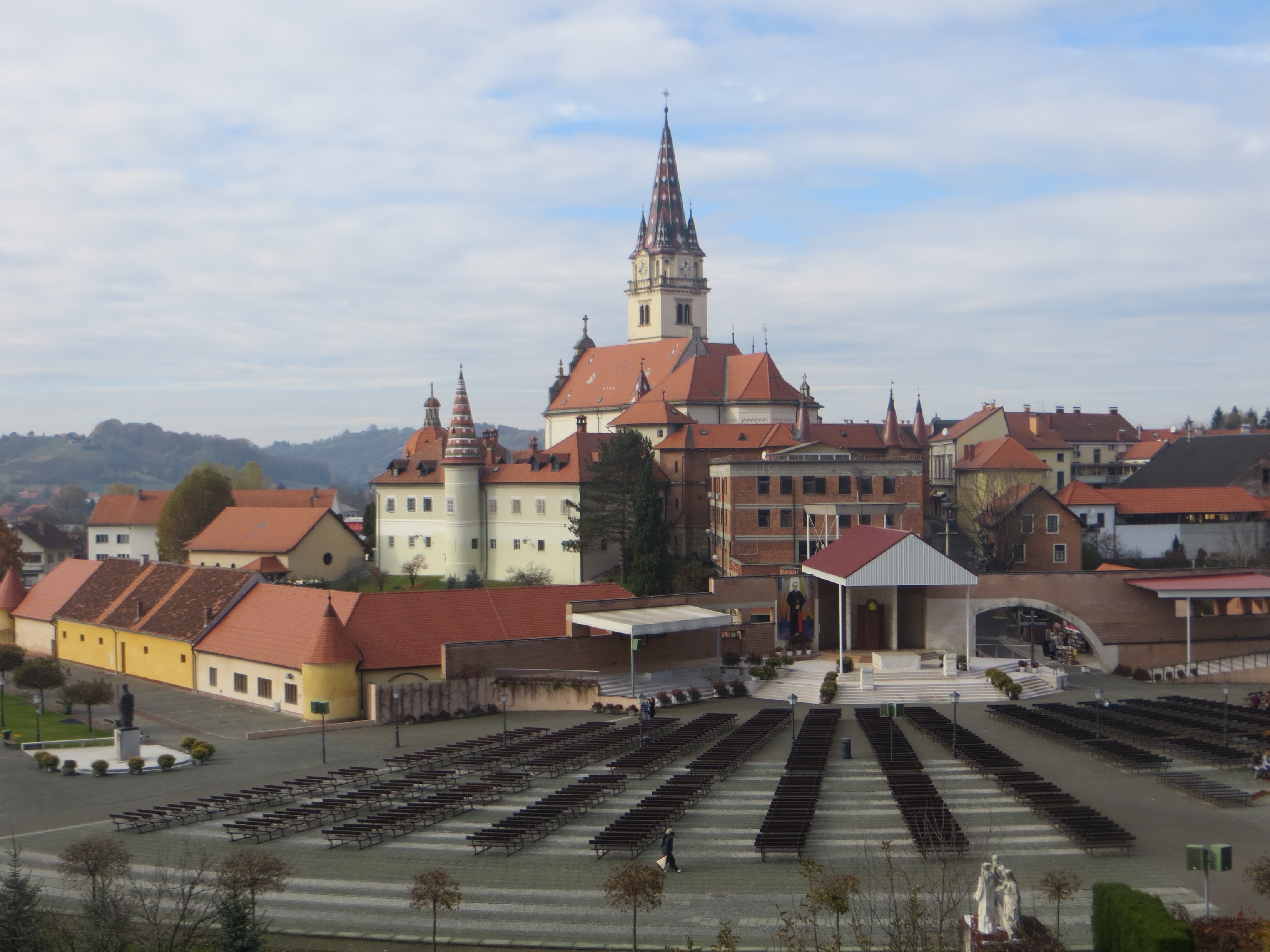 Hrvatsko nacionalno svetište Majke Božje Bistričke
Smještena na SZ Hrvatske u mjestu Marija Bistrica.
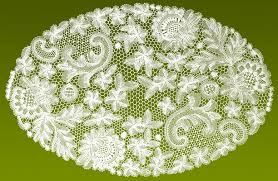 Nematerijalna dobra Hrvatske upisana na UNESCO
Čipkarstvo u Hrvatskoj
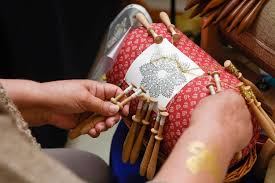 U Hrvatskom zagorju, gradu Lepoglavi nalazi se jedan od tri centara izrade čipke . Poznata lepoglavska čipka je  čipka na batiće.
Vještina izrade pruga čipke na batiće, iz grube lanene pređe, koje su seljanke u Lepoglavi izrađivale za ukras svoga ruha ili za prodaju, iznjedrila je izradu finih čipaka različita oblika.
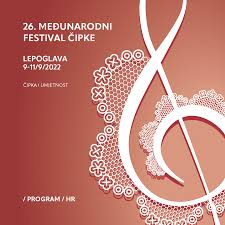 Svake godine u Lepoglavi se održava Međunarodni festival čipke.
Umijeće izrade drvenih tradicijskih dječjih igračaka s područja Hrvatskog zagorja
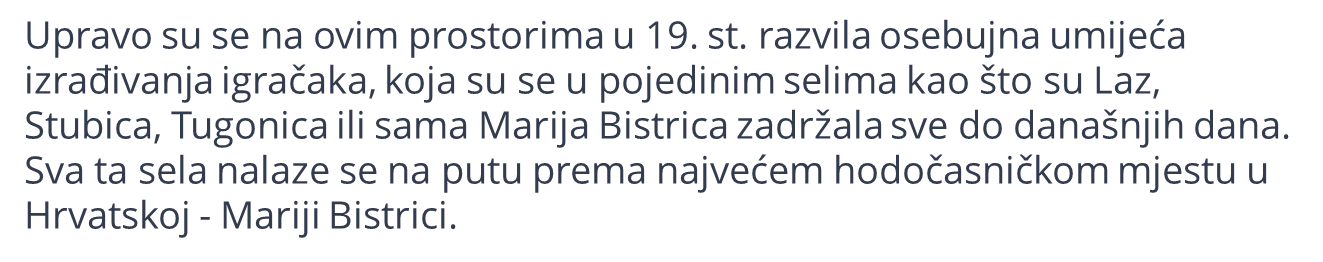 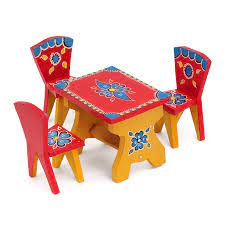 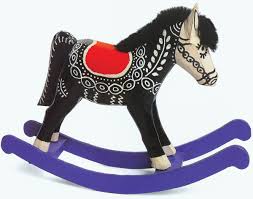 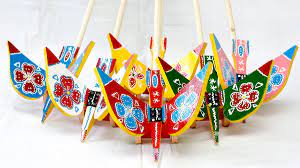 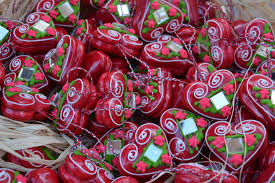 Medičarski obrt na području sjeverne Hrvatske
Proces izrade medičarskih proizvoda zahtijeva vještinu i brzinu. Recept je isti kod svih proizvođača, a uključuje brašno, šećer, vodu i sodu bikarbonu - uz obavezne mirodije.
Licitar se oblikuje modelima, peče, suši i boji raznim jestivim bojama. Svaki obrtnik ukrašava licitar na poseban način, često sa slikama, malim zrcalima i stihovima ili porukama.
 Licitarsko srce je najčešći motiv, i često se priprema za vjenčanja, ukrašeno imenima mladenaca i datumom vjenčanja.
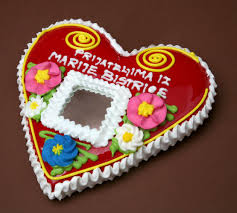 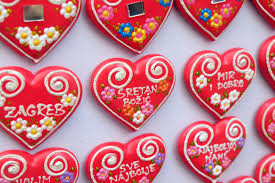 Licitar je postao jednim od najprepoznatljivijih simbola hrvatskog identiteta.